첨  부1
12층 도면
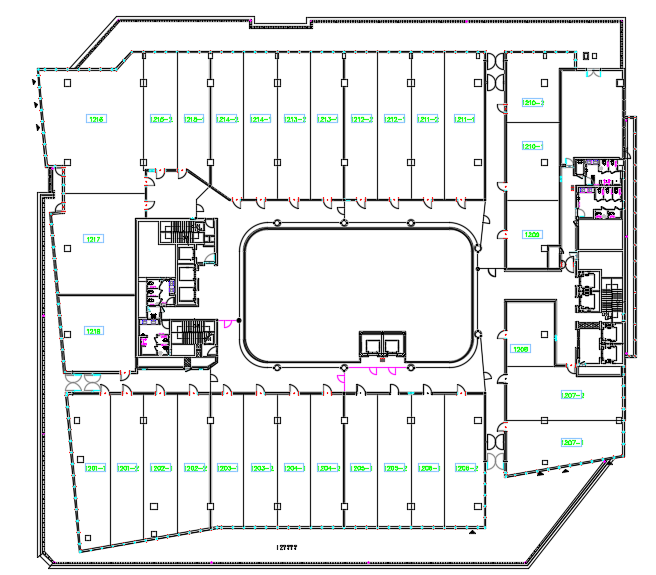 발코니
발코니 출입구
첨  부2
현  장  사  진
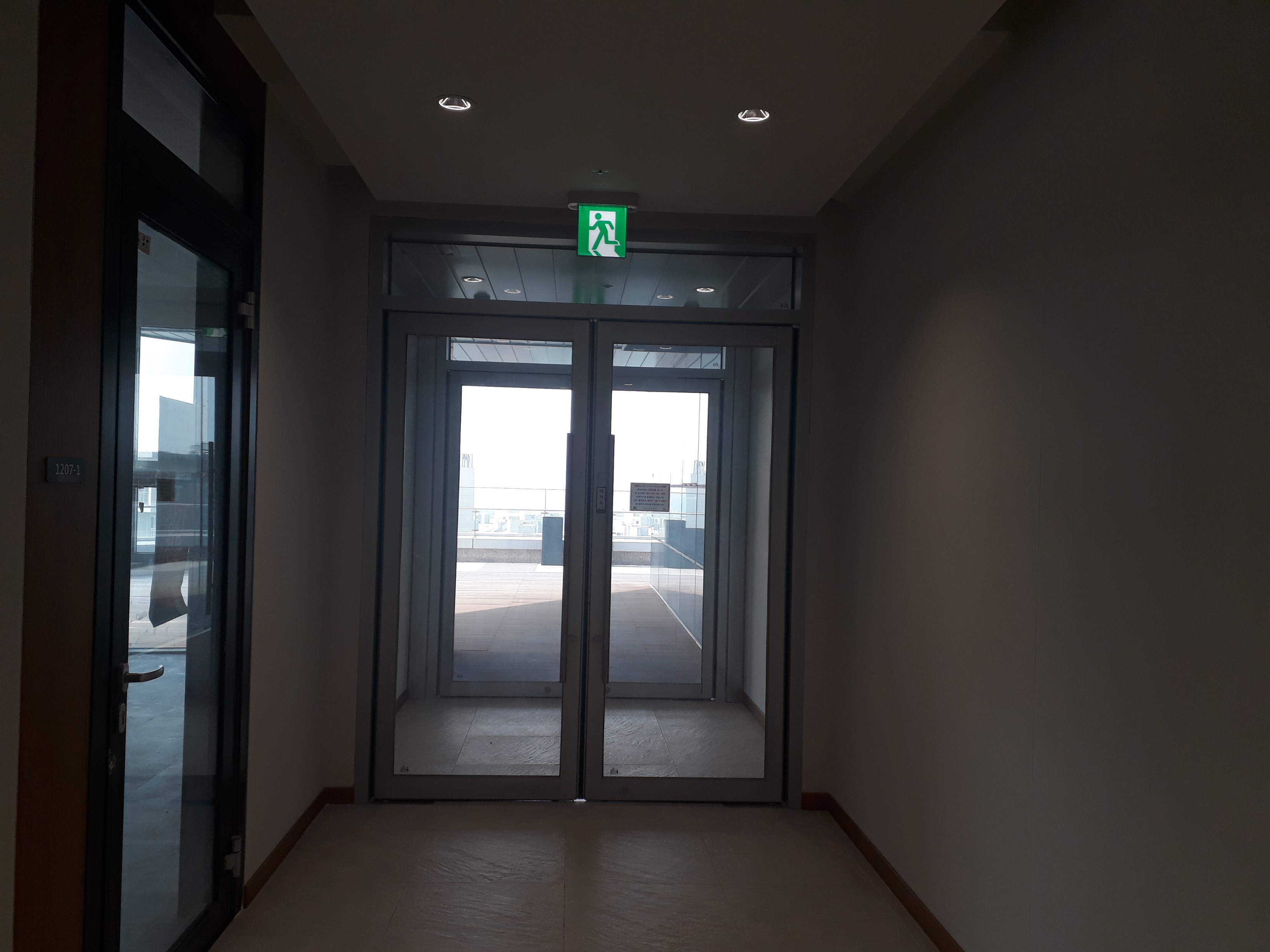